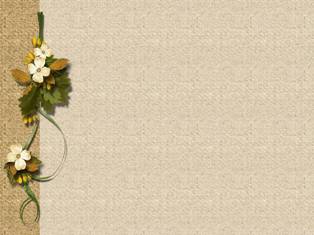 Корова в произведениях устного народного творчества и природе
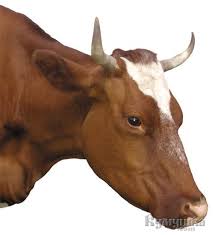 Подготовила воспитатель 
МКДОУ «Шварцевский д/с» 
Орлова Любовь Георгиевна
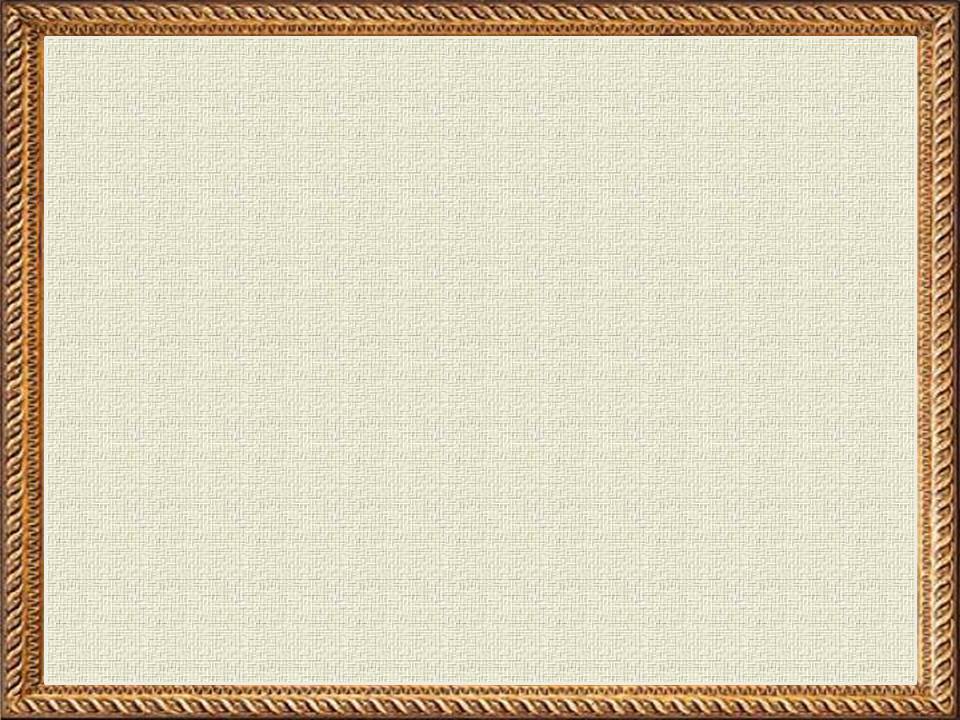 Загадки
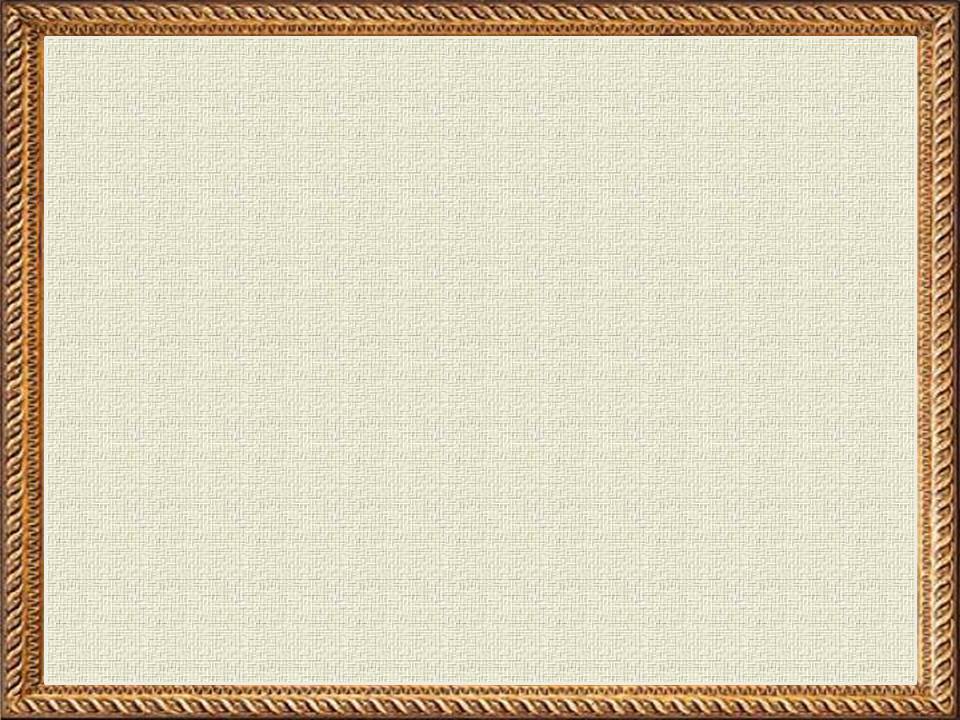 Сама пёстрая, Ест зелёное, Даёт белое.
Ходит в поле Лушка,
Позади вертушка,
Поперёк затылка
Костяная вилка.
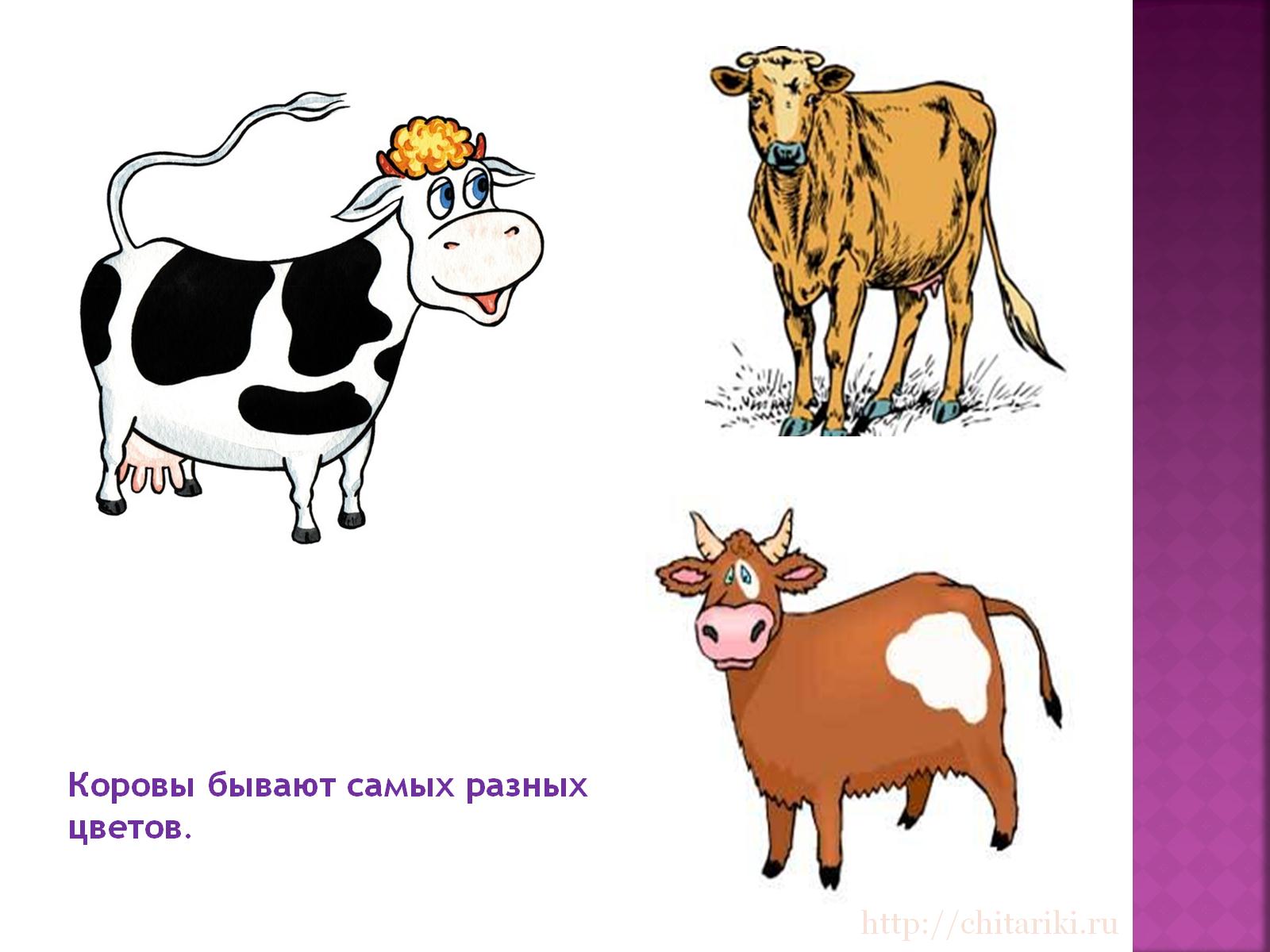 Выгоняли рогаПогулять на луга.И рога вечеркомПрибрели с молочком.
Посреди двора Стоит копна: Спереди — вилы, Сзади — метла.
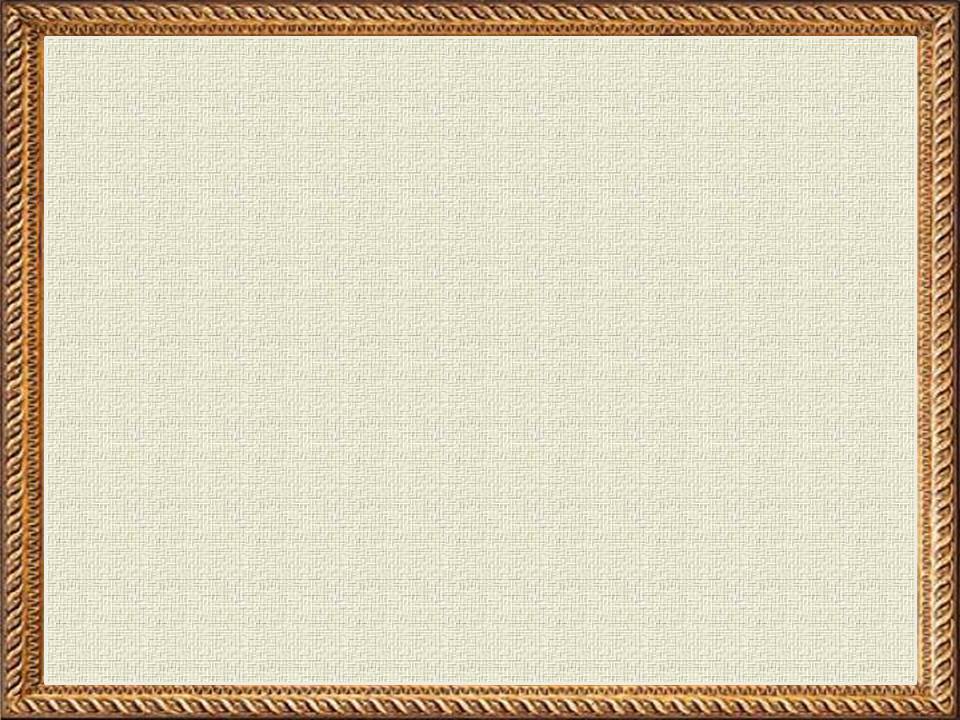 Пословицы и 
поговорки
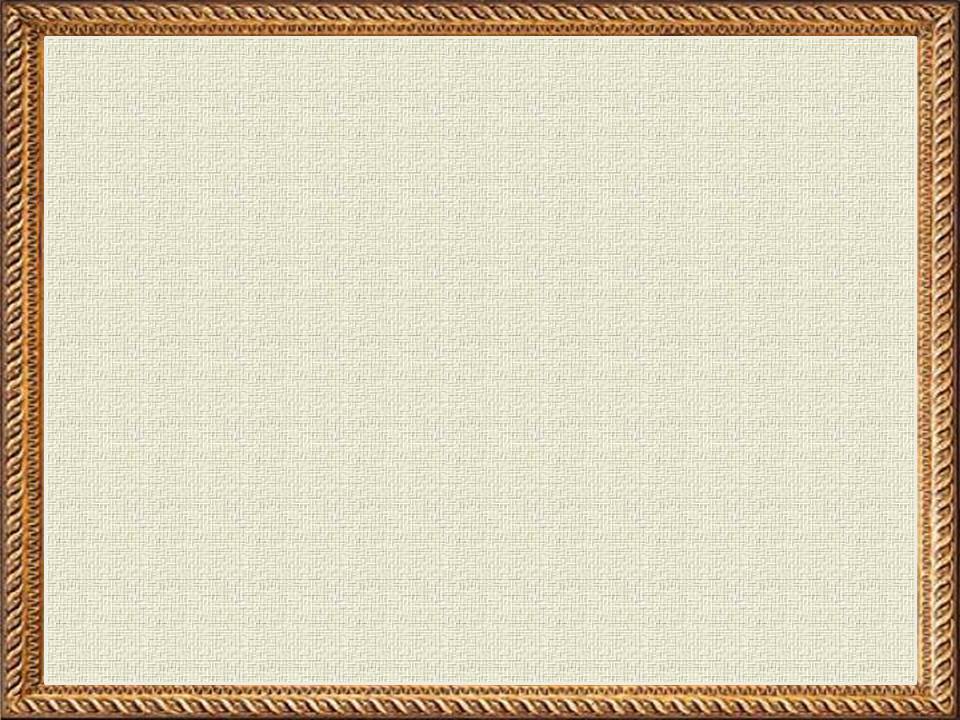 Корову купил, а цену забыл.Корова на дворе, а вода на столе.Коровки с поля — и пастуху воля.Будто корова языком слизнула. На корову стало, хватит и на подойник.Не дуйся, коровка, не быть бычком.Велик язык у коровы, не дает говорить.Утка в юбке, курочка в сапожках, селезень в сережках, корова в рогоже, да всех дороже.Смотрит, что корова на писаные ворота.Что ни лучшая корова — ту и волк зарезал.Выпустишь с воробышка, а вырастет с коровушку.Метил в ворону, а попал в корову.Купил мужик корову, привел домой, стал доить, ан бык; да так и быть.Коровушка с кошку, надоила с ложку.
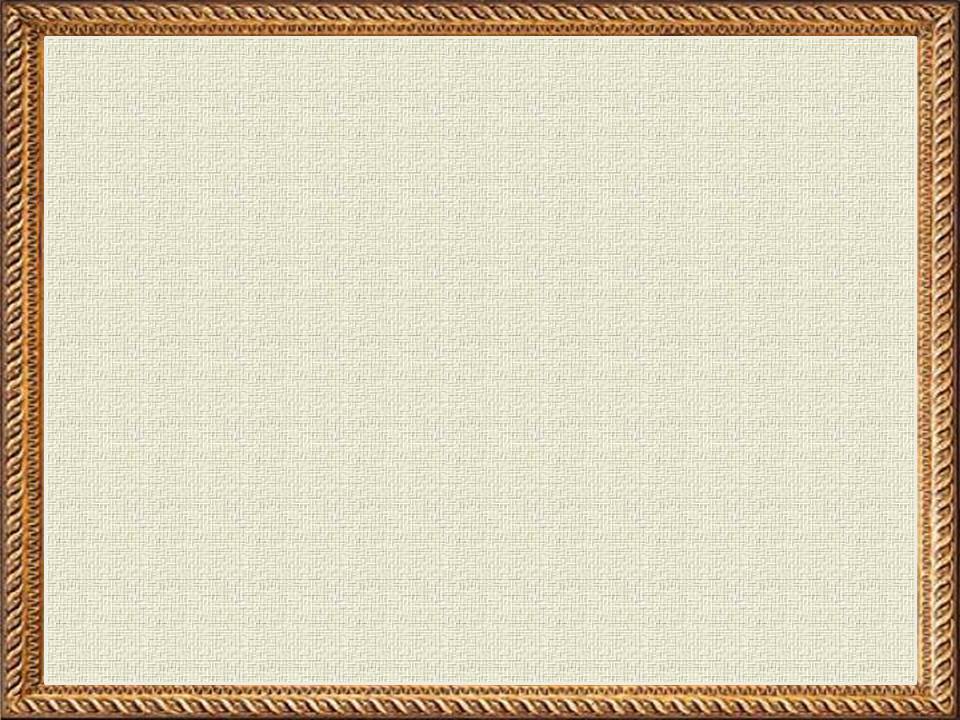 Кусочек с коровий носочек.Бодливой корове бог рога не дает.Корми с осени коров сытнее, весна будет прибыльнее.Медведь корове не брат.Силен, как бык, а смирен, как корова.Как так: корова черная, а молоко белое?Масло коровье кушай на здоровье.Не краса корове, что часты пестрины.Щеголь, да ноги коровьи.С корову стало, так и с подойник станет.Корову по удоям считать — и цены ей не будет.Не прав медведь, что корову съел; не права и корова, что в лес зашла.Коза на горе выше коровы в поле.Весной корову за хвост подымай! Великий коровий язык, да лизуном прозвали.Взялся стадо пасти, так паси и нашу корову.
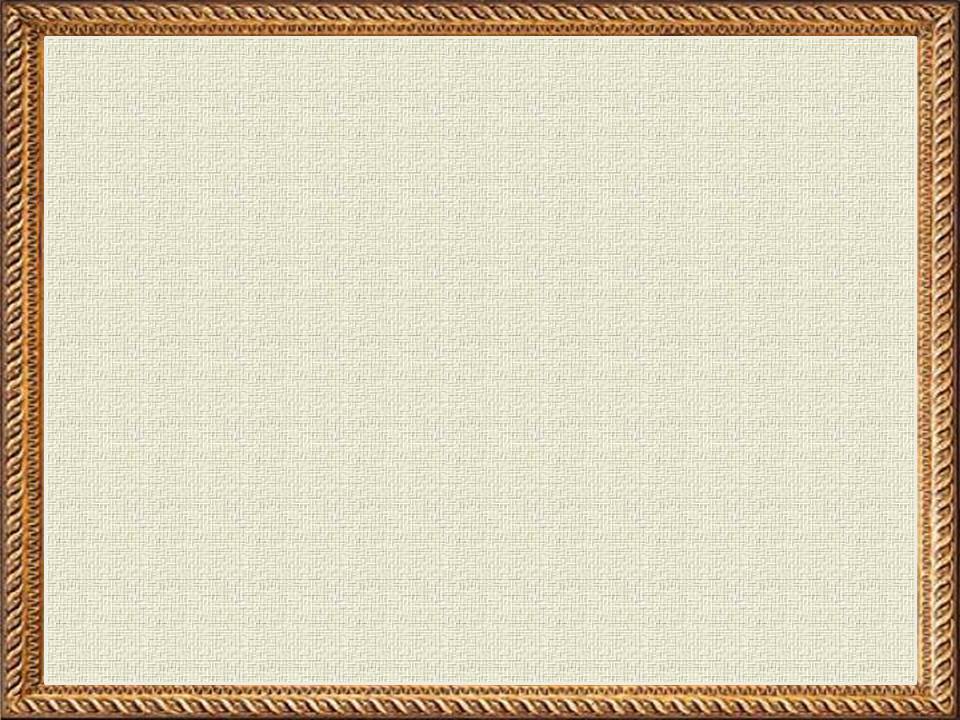 Не то корова рычит, не то в животе бурчит.
Пристало, как седло к корове.
Коровушка непочатый полоток.
Что за скоромь — одна коровенка.
Корову по удоям считать — молока не видать.
Осерчав на корову, да подойник обземь.
Невидаль — корову купил: будет ли на лето трава?
Обул корову в лапти.
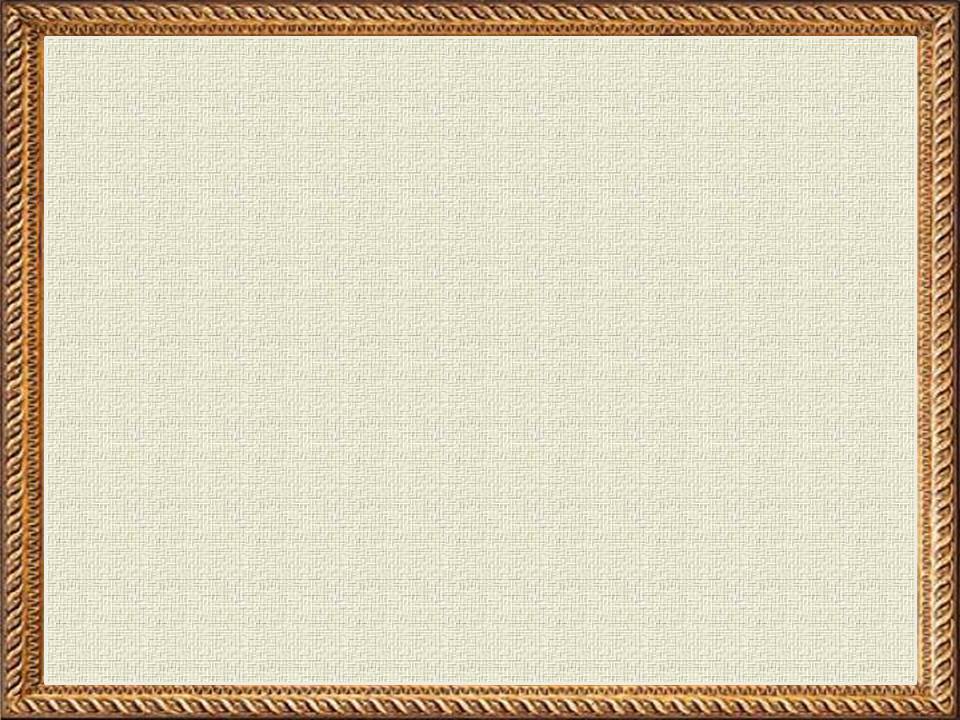 Потешки
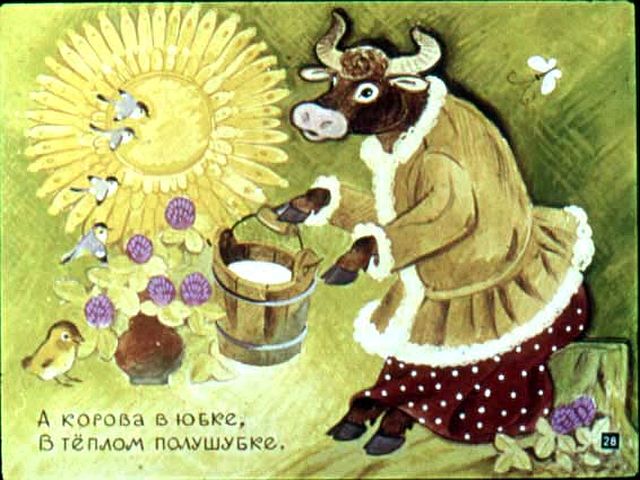 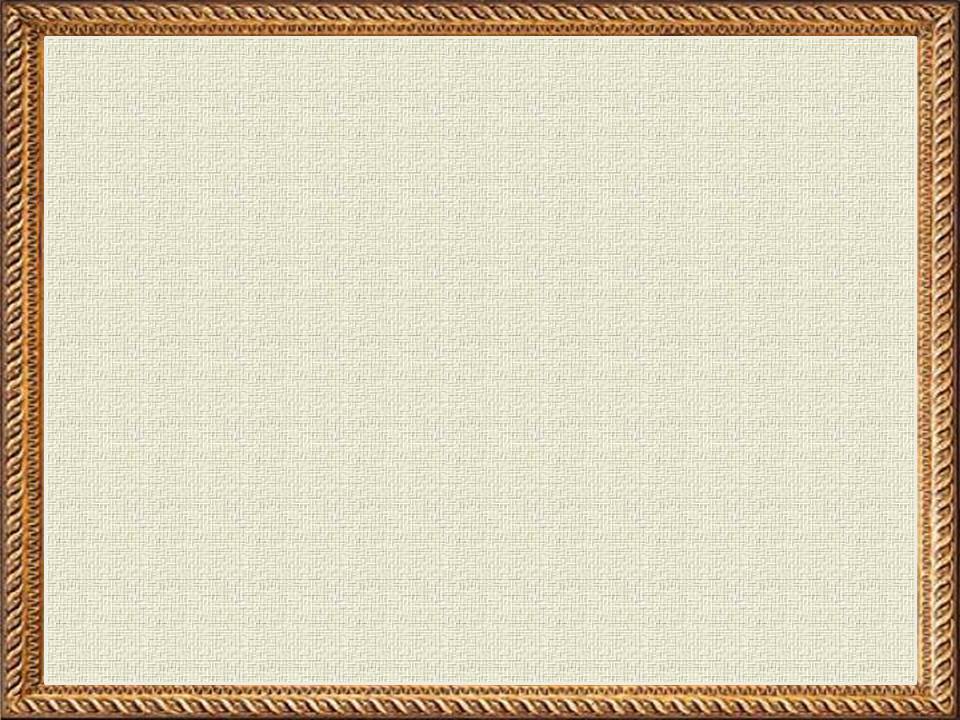 Уж как я ль мою коровушку люблю!Уж как я ль то ей крапивушку нажму!Кушай вволюшку, коровушка моя!Ешь ты досыта, Буренушка моя!Уж как я ль мою коровушку люблю!Сытна пойла я коровушке налью,Чтоб сыта была коровушка моя,Чтобы сливочек Буренушка дала.
Раным-рано поутру
Пастушок: "Ту-ру-ру-ру!«
А коровки в лад ему
Затянули: "Му-му-му!«
Ты, Буренушка, ступай,
В чисто поле погуляй,
А вернешься вечерком,
Нас напоишь молочком.
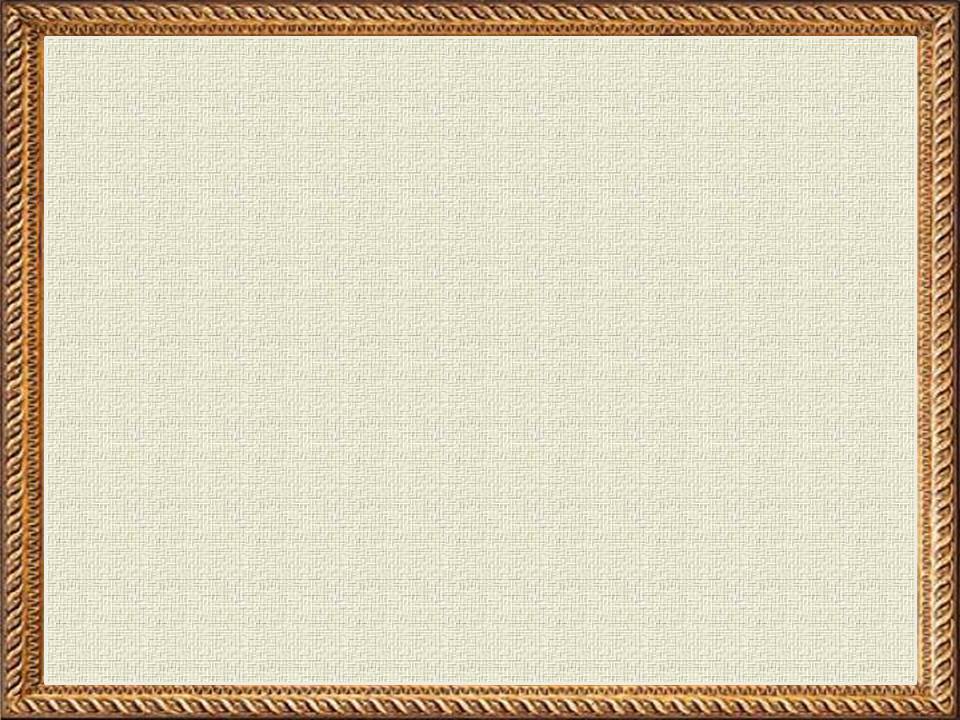 Дай молочка, Бурёнушка,
Хоть капельку- на донышко!
Ждут меня котята,
Малые ребята.
Дай им сливок ложечку,
Творога немножечко.
Всем даёт здоровье
Молоко коровье.
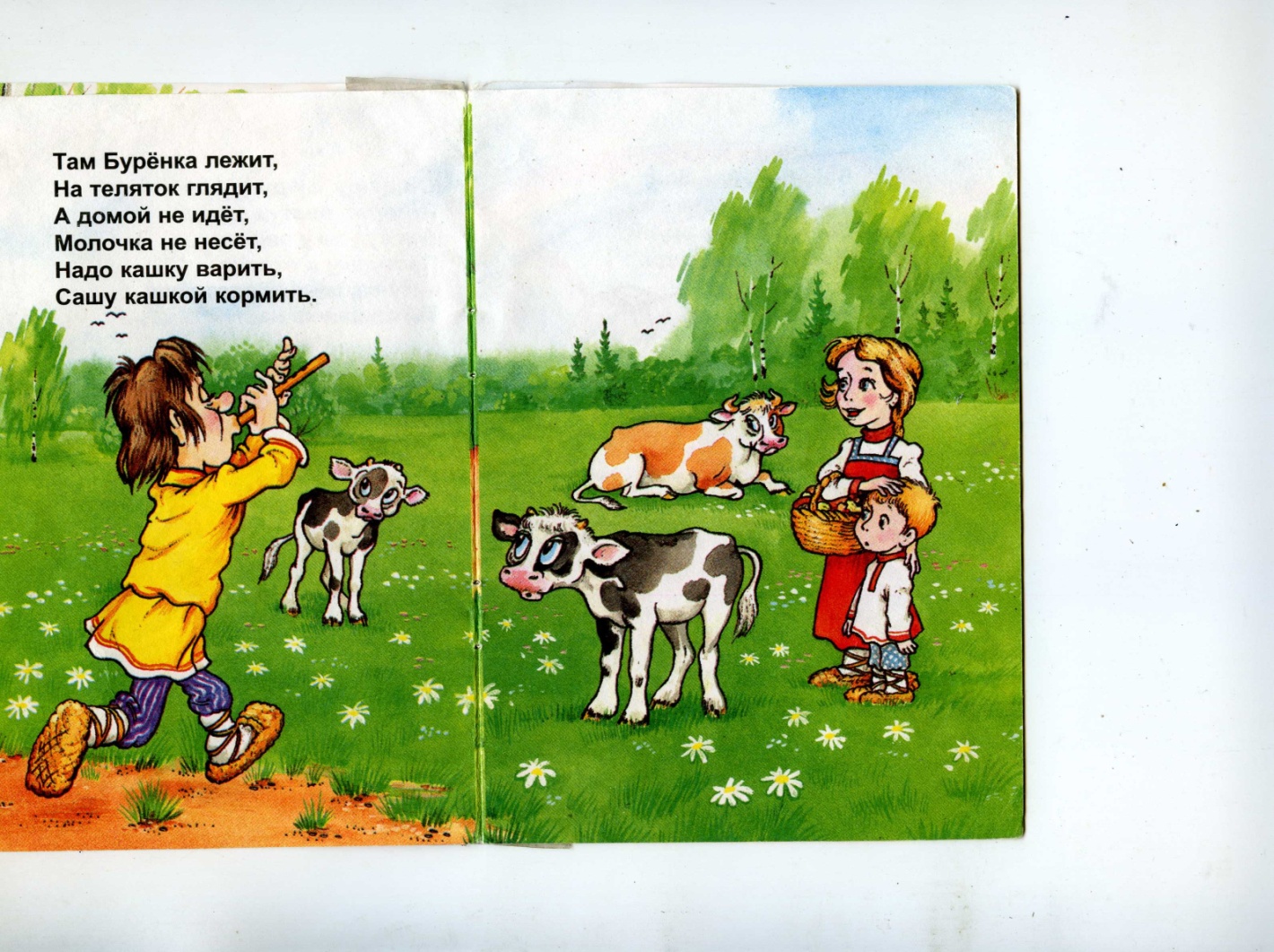 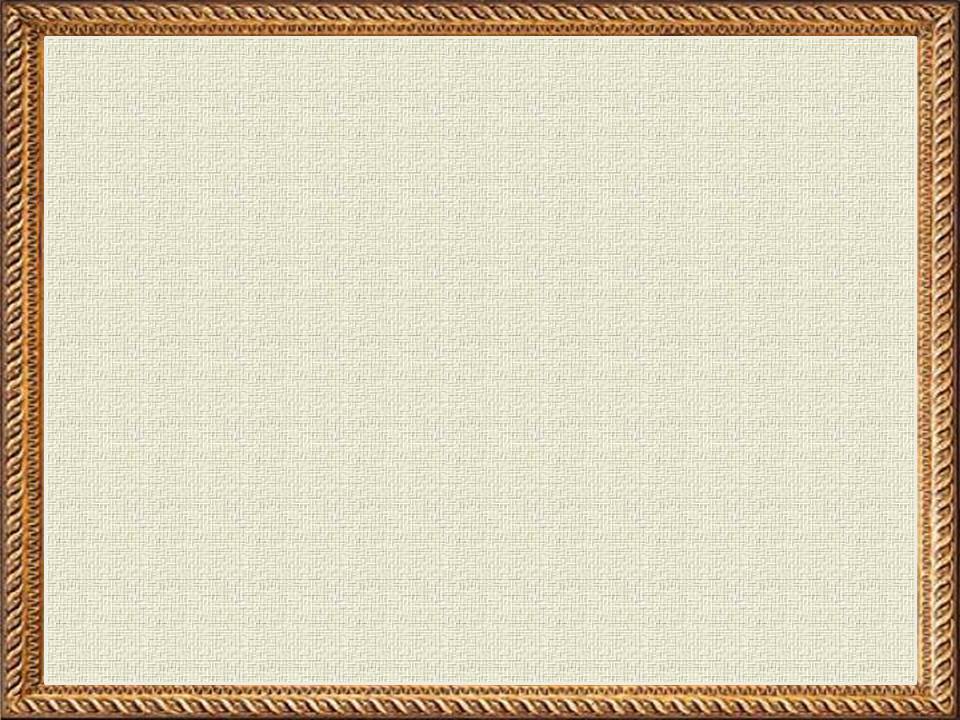 Дразнилки
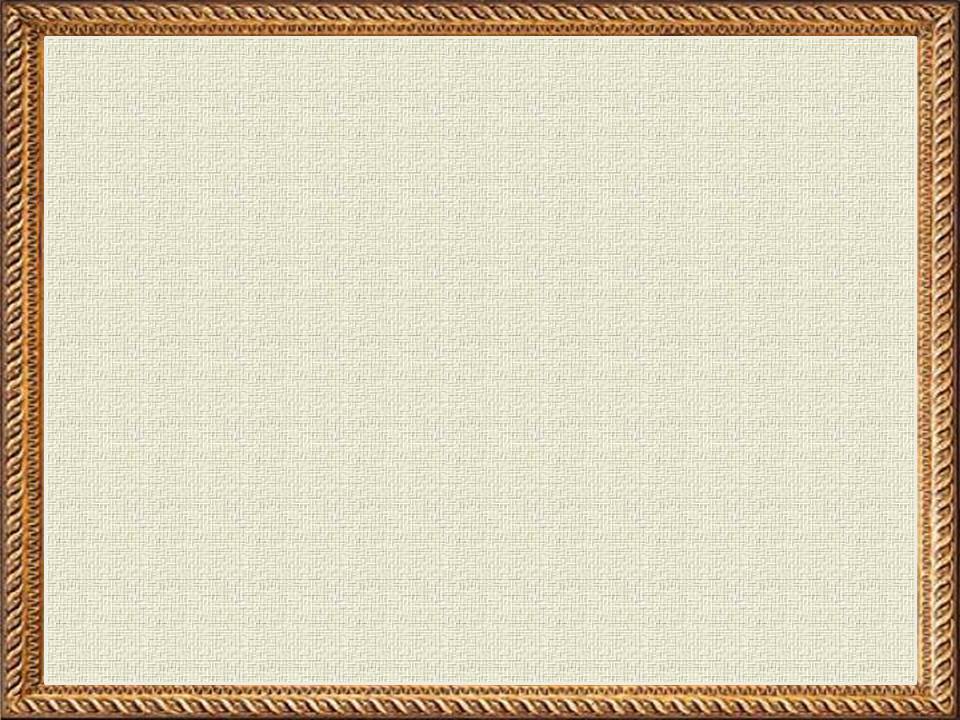 Рева-короваРазревелась снова.Вот как слезки льются –Можно захлебнуться.Тихо, ревушка, не плачь,Подарю тебе калач!Хватит плакать, ревушка,Ревушка-коровушка!


Хватит плакать, рева,Вот, смотри, корова!Говорит она: «Му-му!Что ты плачешь, не пойму?Я пришла издалека,Принесла я молока,Хватит нам на кашкуИ еще на чашку!Молоко мое ты пей,Сразу станешь веселей!»
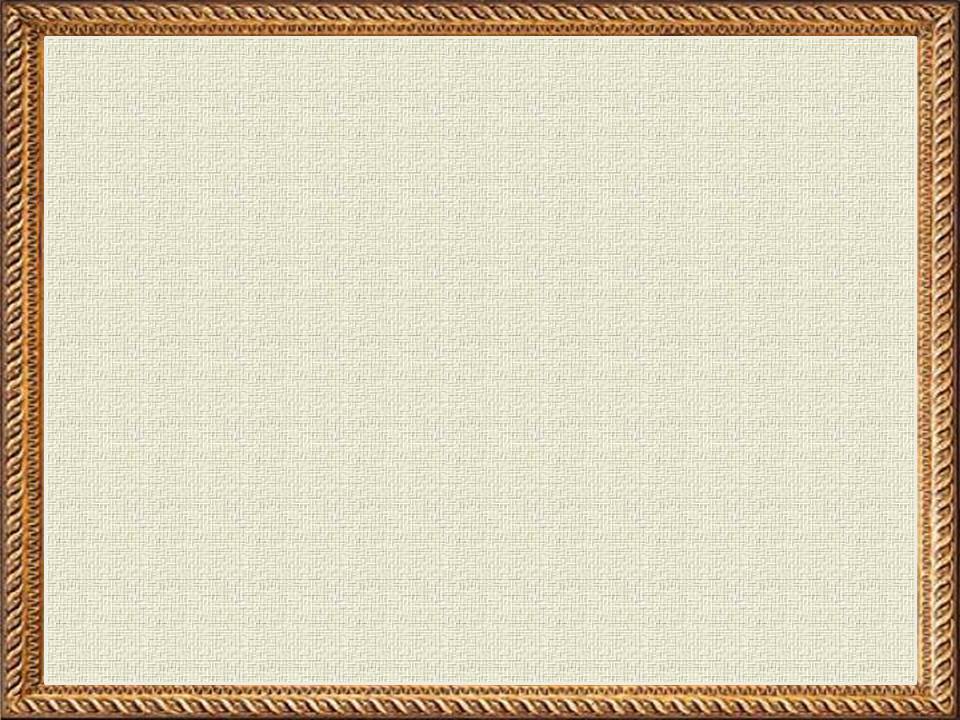 Сказки
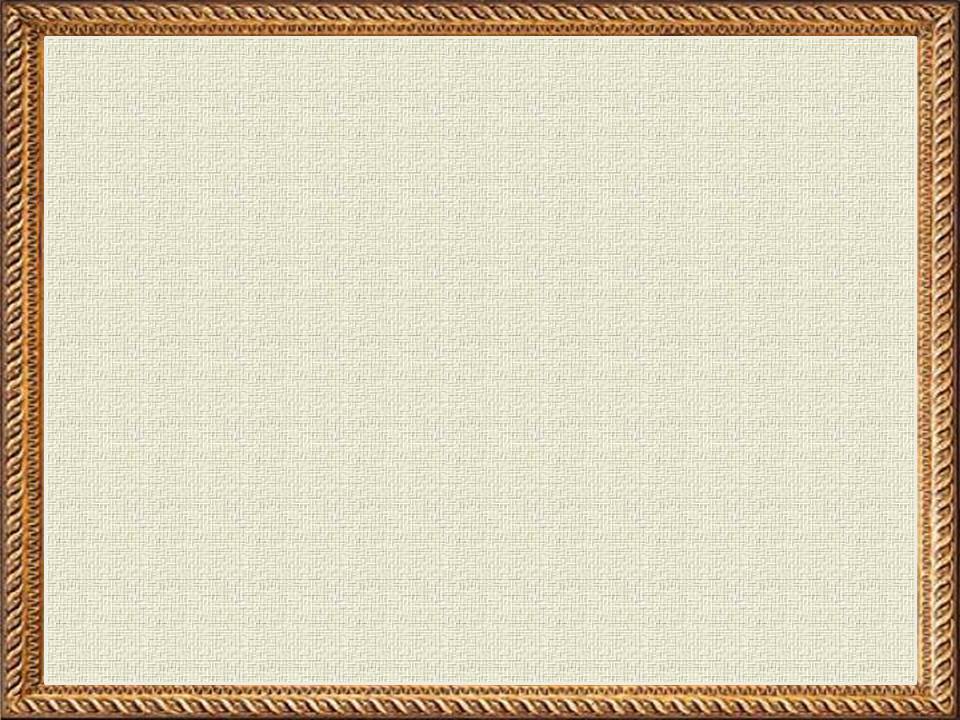 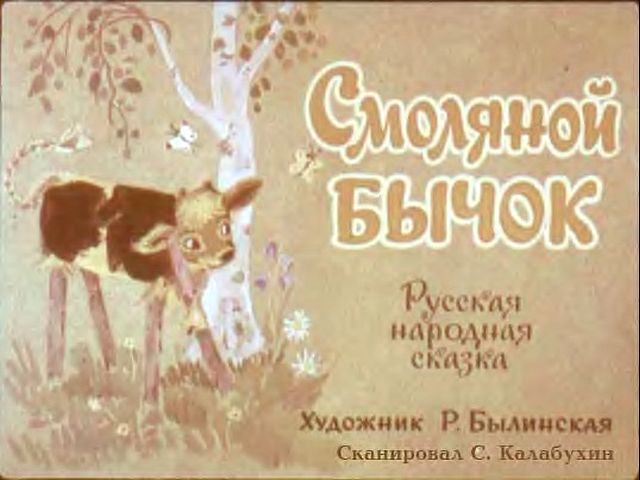 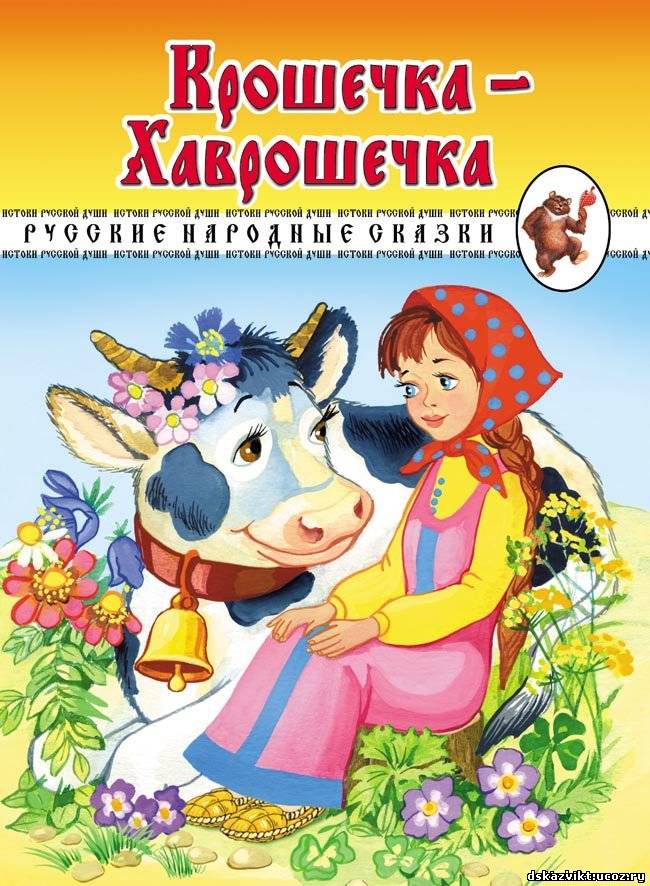 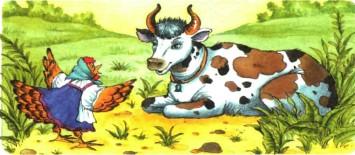 Петушок и бобовое зернышко
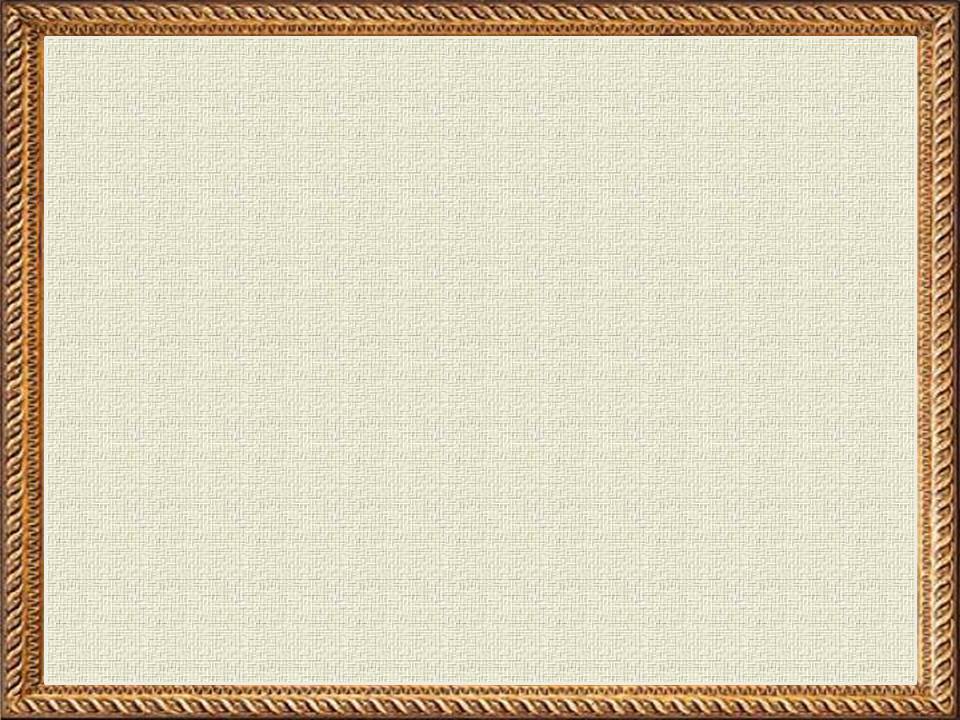 Небылица
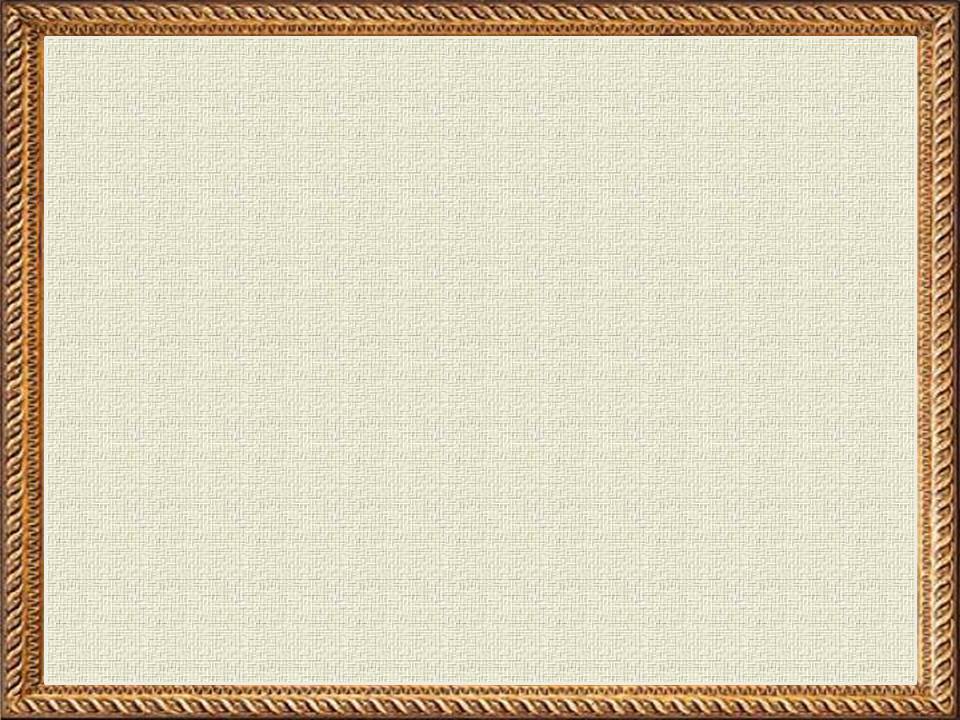 Небылица в лицах, небывальщина,
Небывальщина да неслыхальщина.
На горе корова белку лаяла,
Ноги расширяя, глаза выпуча.
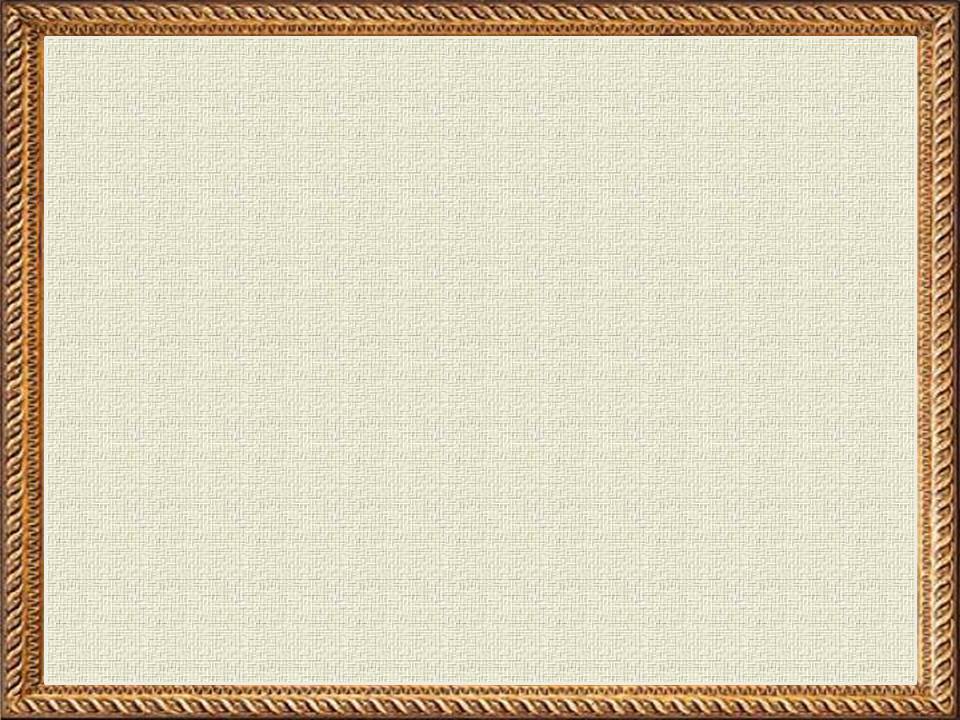 Скороговорка
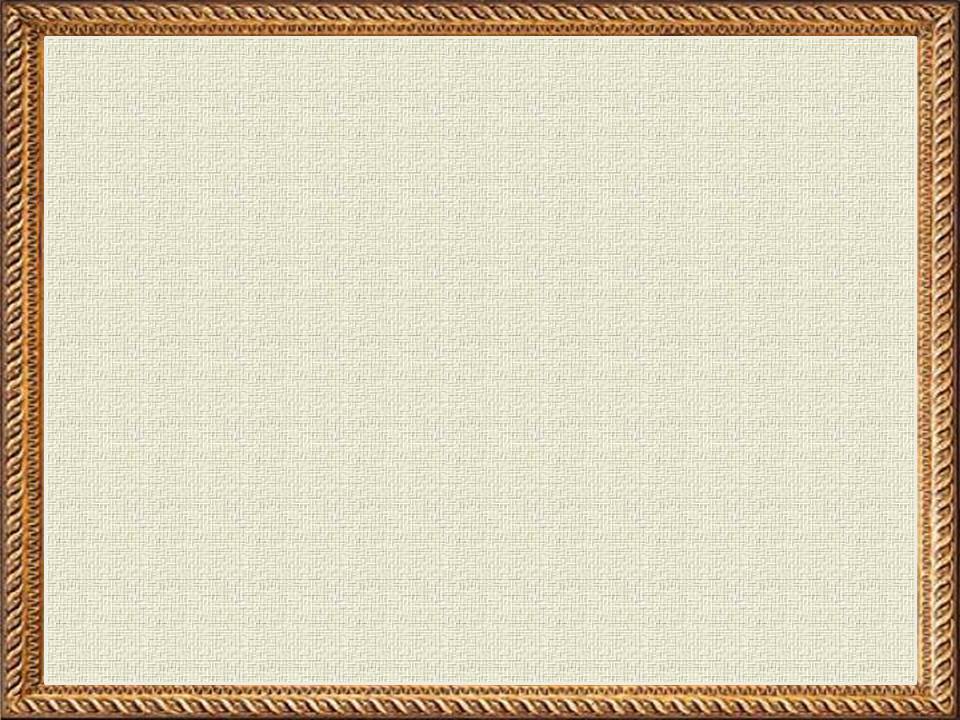 Бык, бык- тупогуб, тупогубенький бычок.
У быка бела губа была тупа.
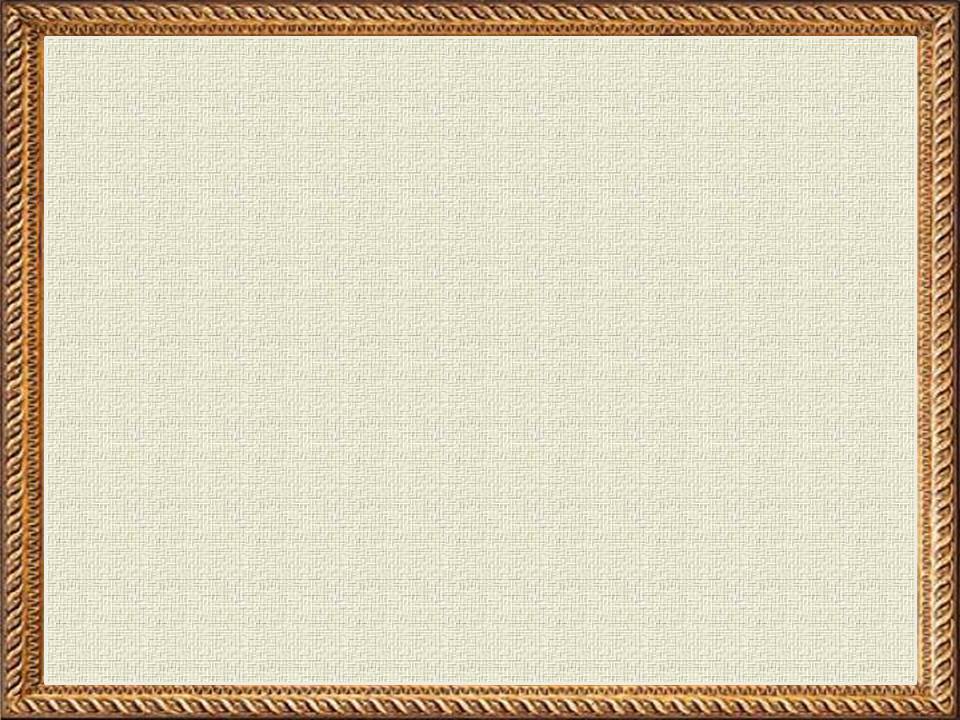 Корова-это домашнее животное
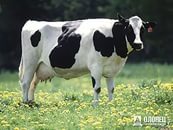 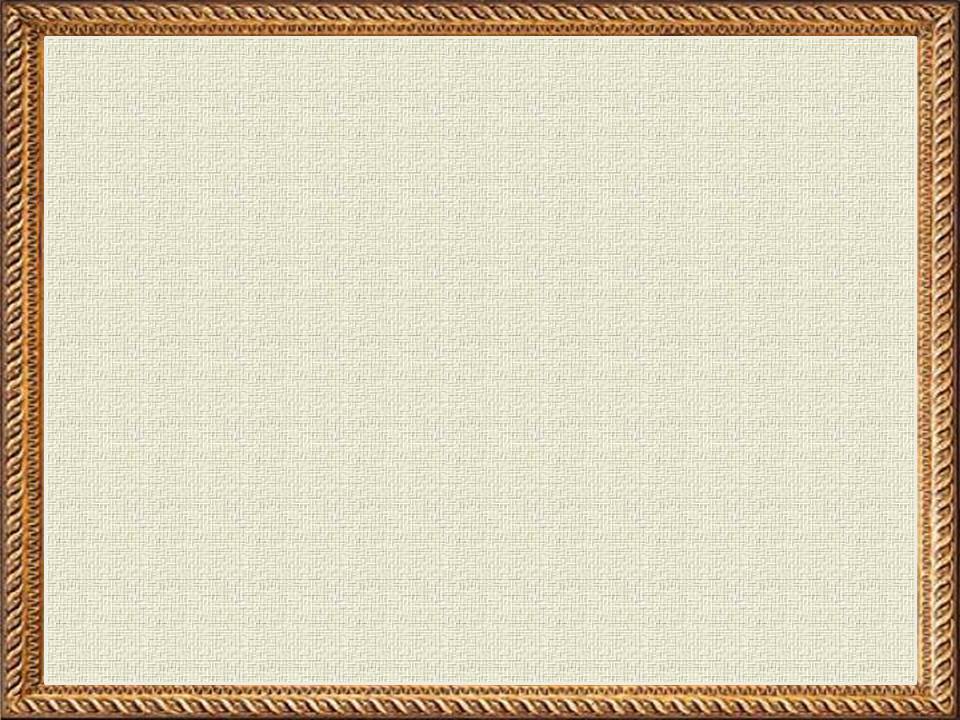 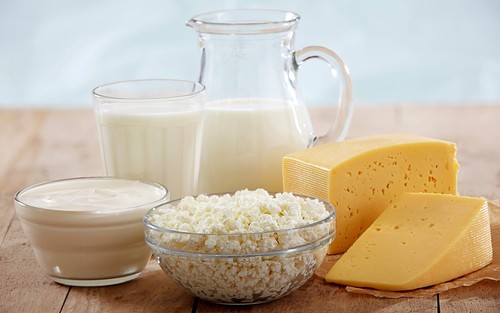 Корова приносит большую пользу. Мясо, сыр, молоко, творог, сметану-всё это даёт нам корова
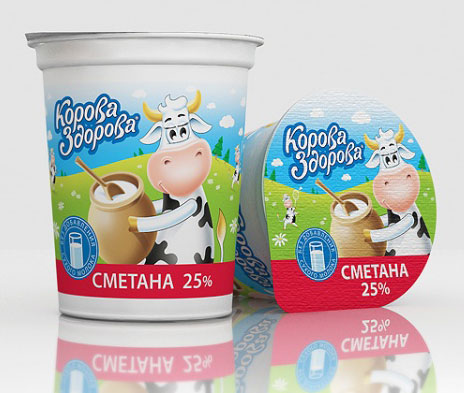 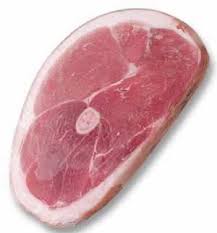 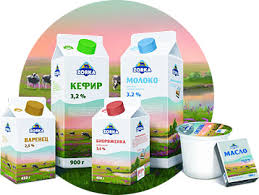 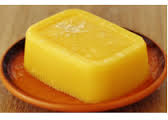 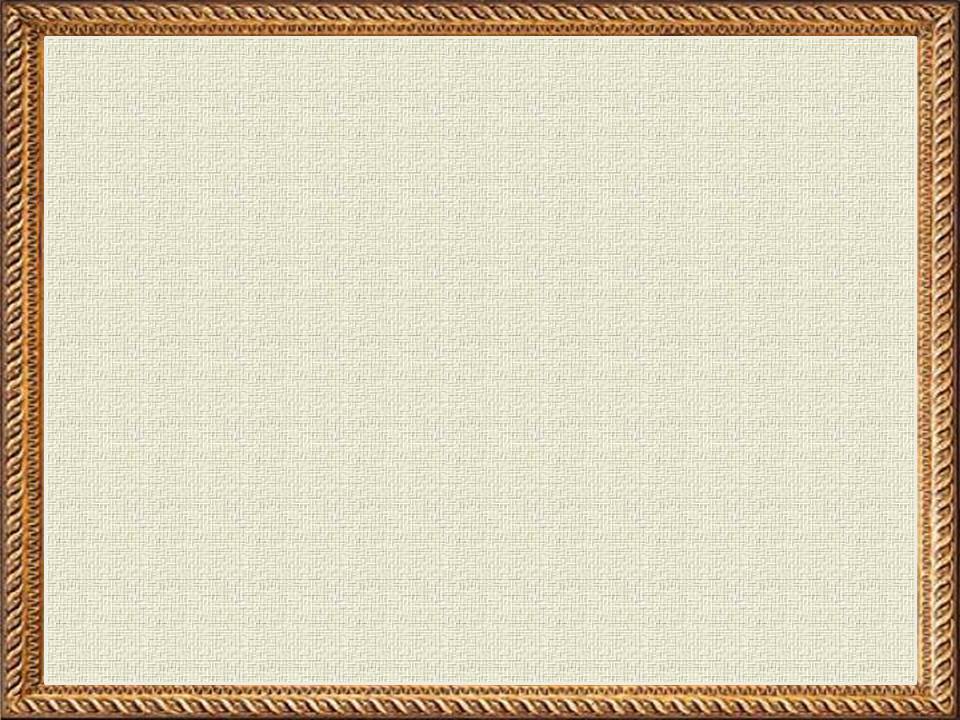 Коровы бывают самых разных цветов
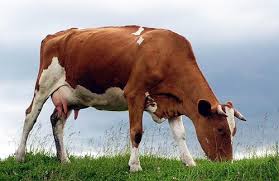 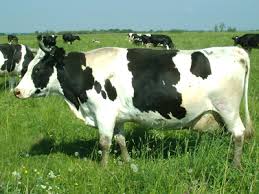 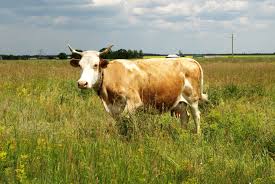 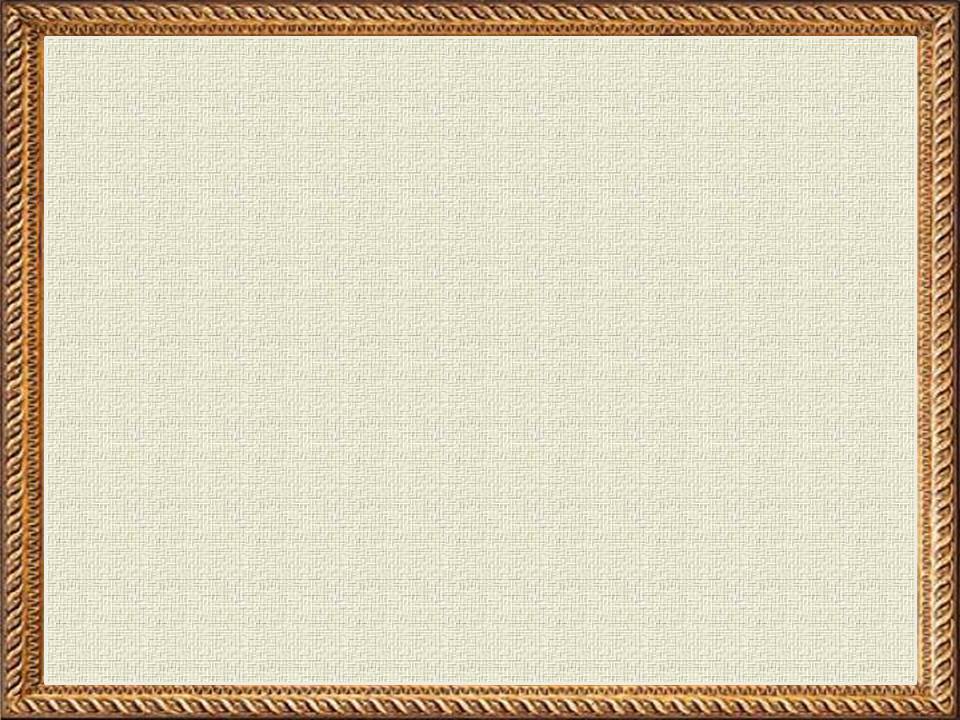 У коровы есть рога
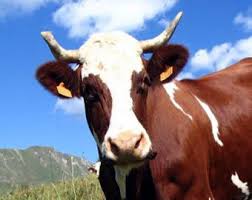 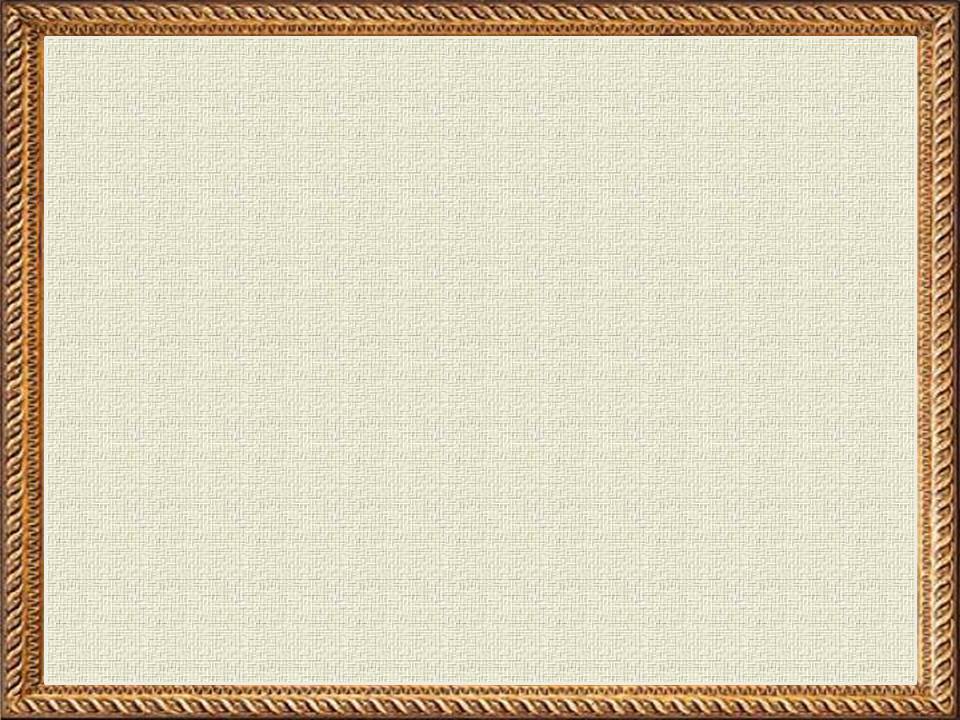 У коровы есть вымя, в котором накапливается молоко. 
Когда его становится много, корову доят . 
Доит корову доярка.
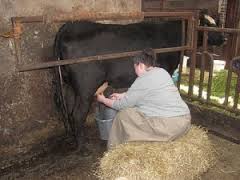 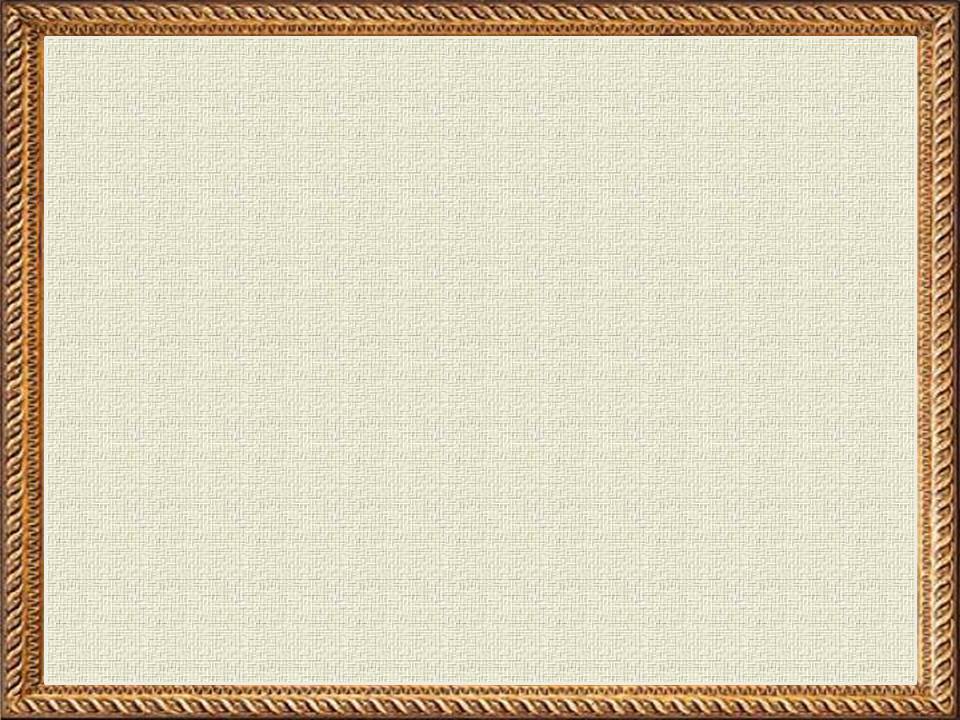 В день корова даёт 25 литров молока. 
Молоко полезно для здоровья: в нем содержится много витаминов.
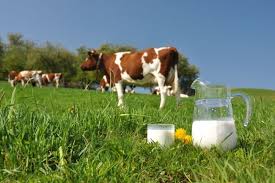 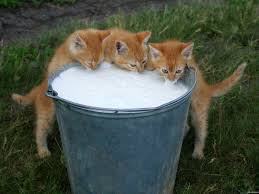 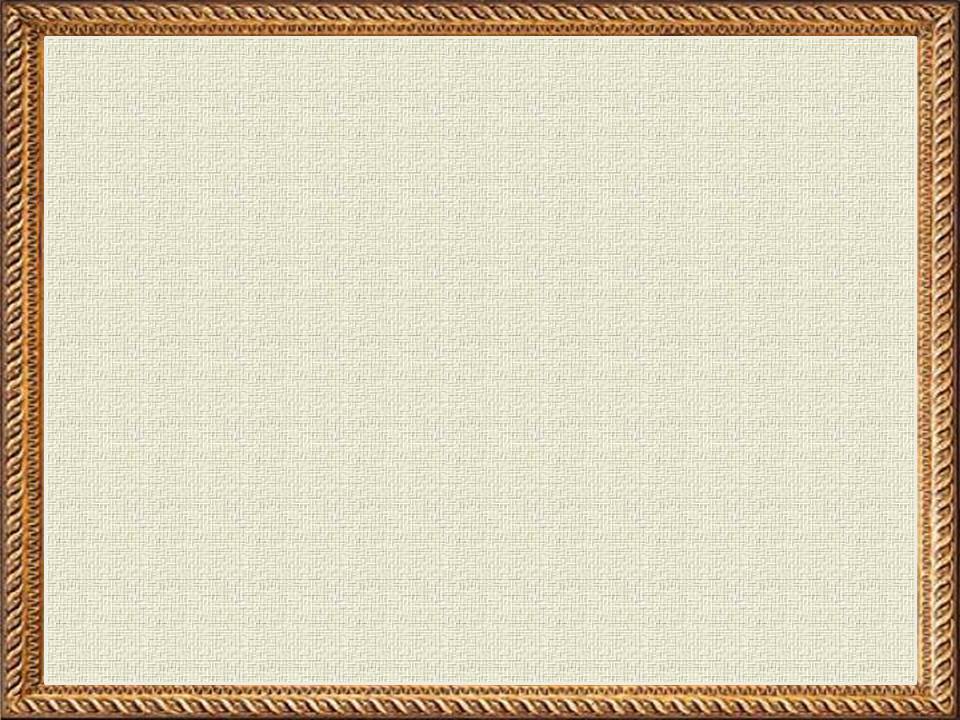 Между собой коровы общаются с помощью мычания
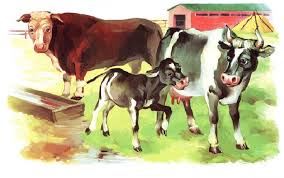 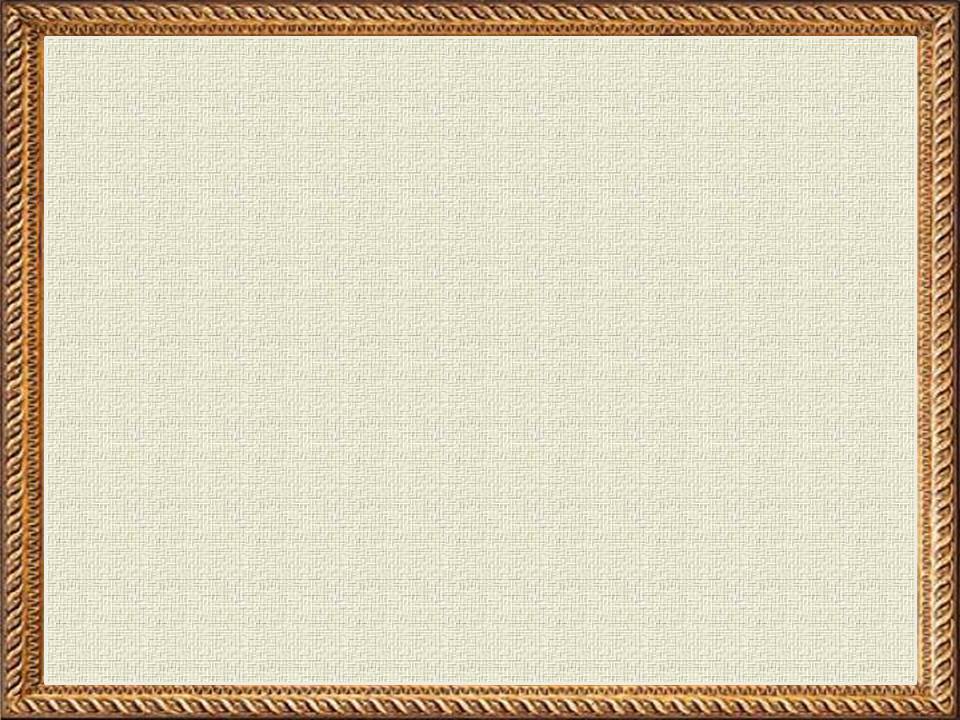 Детёныш коровы называется телёнок. Если это мальчик, то его называют бычок. Когда он вырастет, то будет большим быком Если это девочка, её называют тёлочка. Она будет коровой.
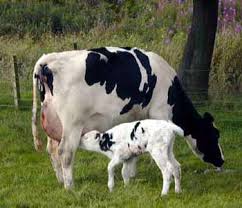 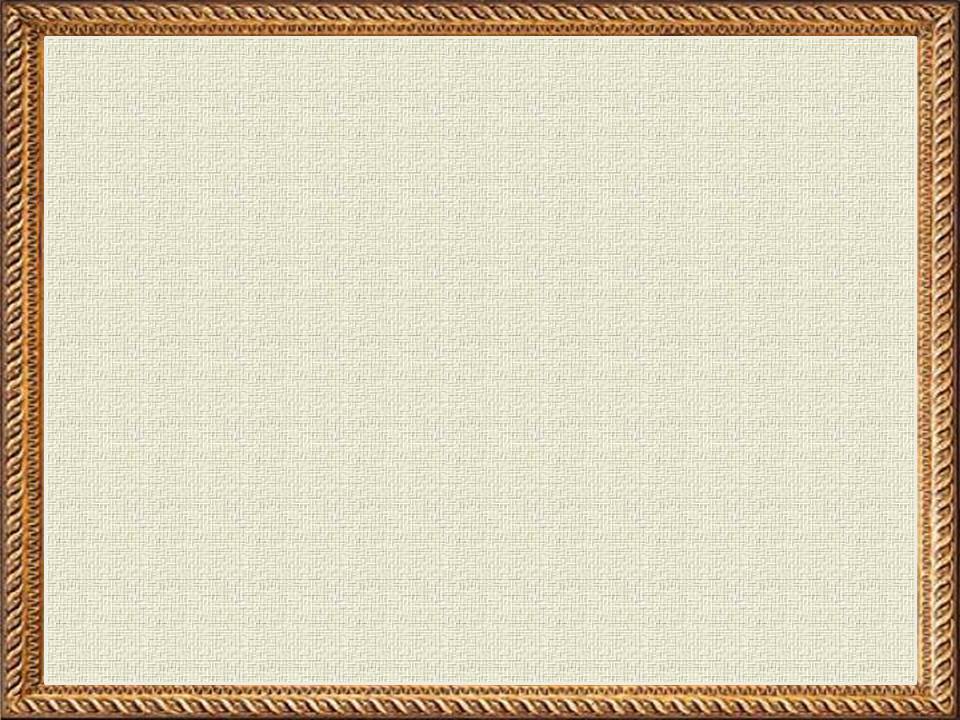 Живут коровы на ферме. Все они содержатся в коровнике.
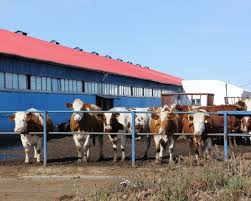 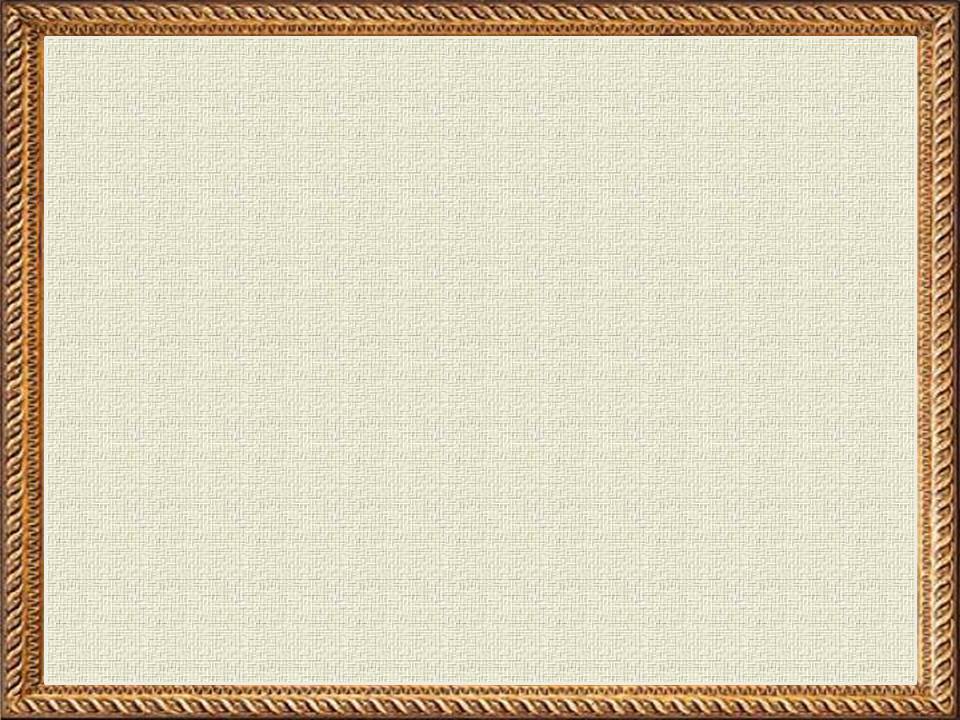 Коровники- это большие теплые сараи. В них коровы спят, а зимой спасаются от морозов.
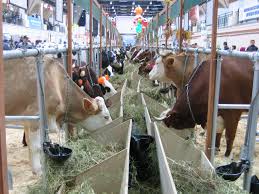 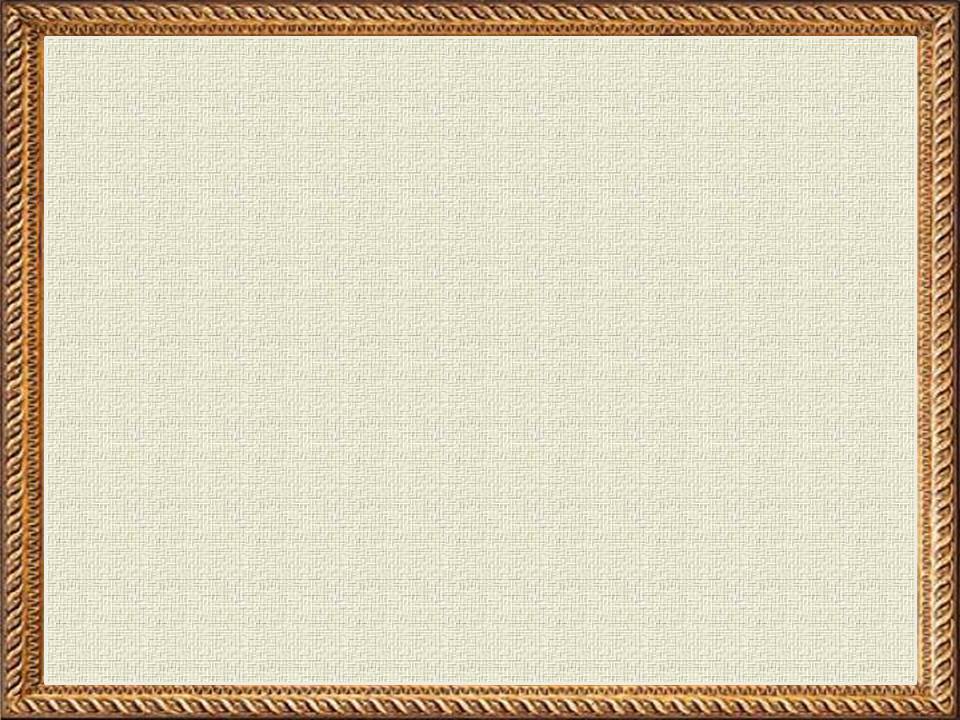 В коровнике у каждой коровы есть своя отдельная комнатка. Здесь есть поилка для воды и кормушка для еды.
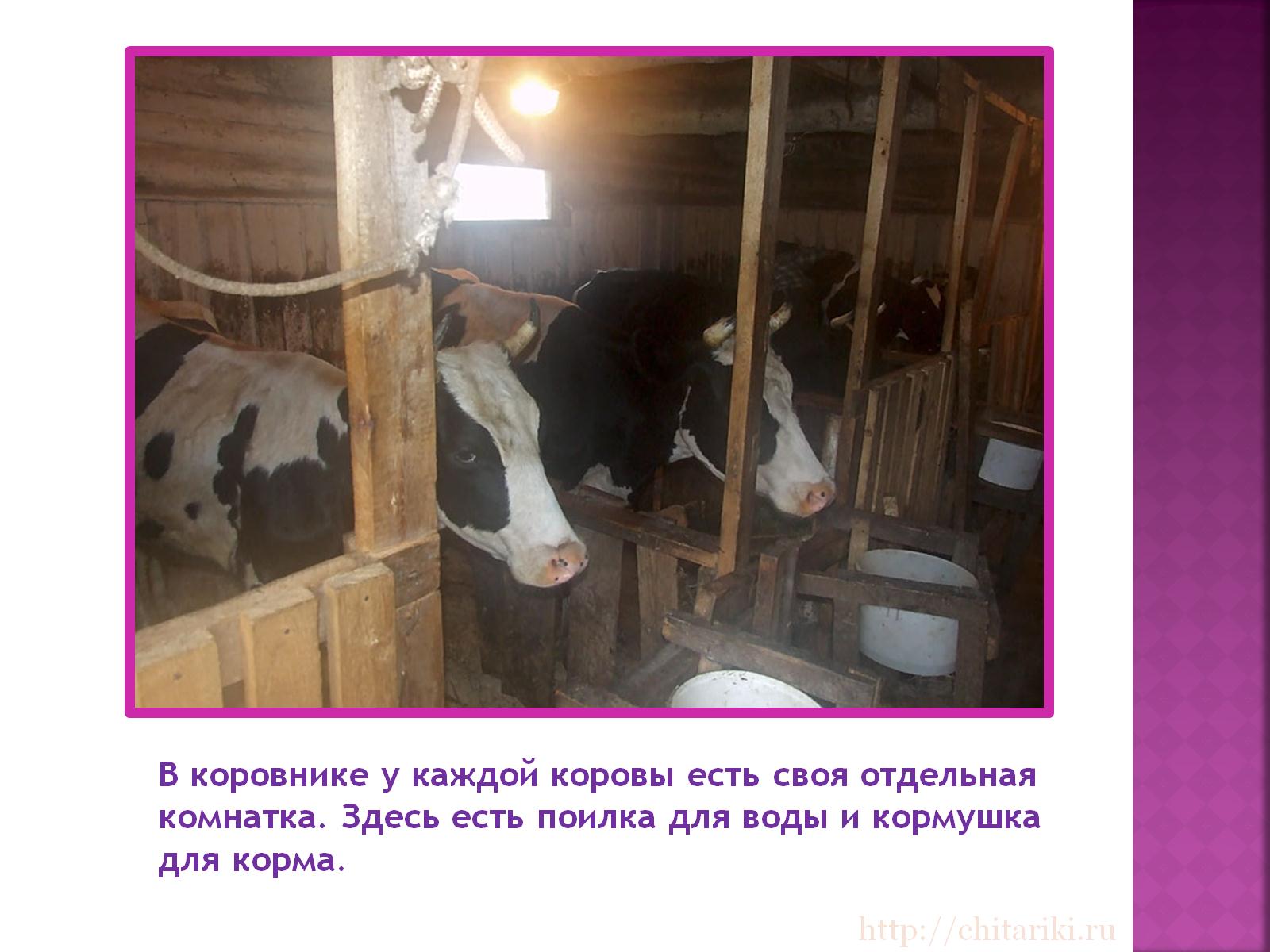 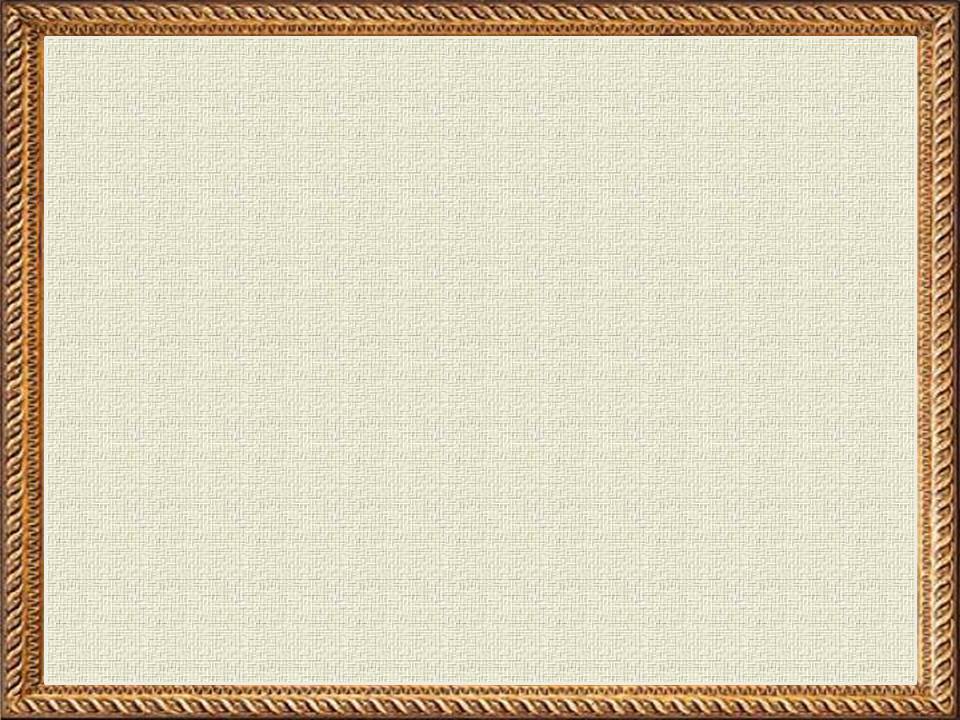 Когда коров много- их называют стадо коров. 
Летом стадо пасется на лугу. Там коровы едят свежую траву. Луг, где пасется стадо ,называют пастбищем.
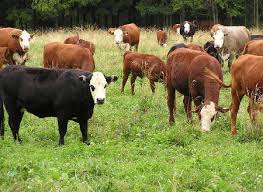 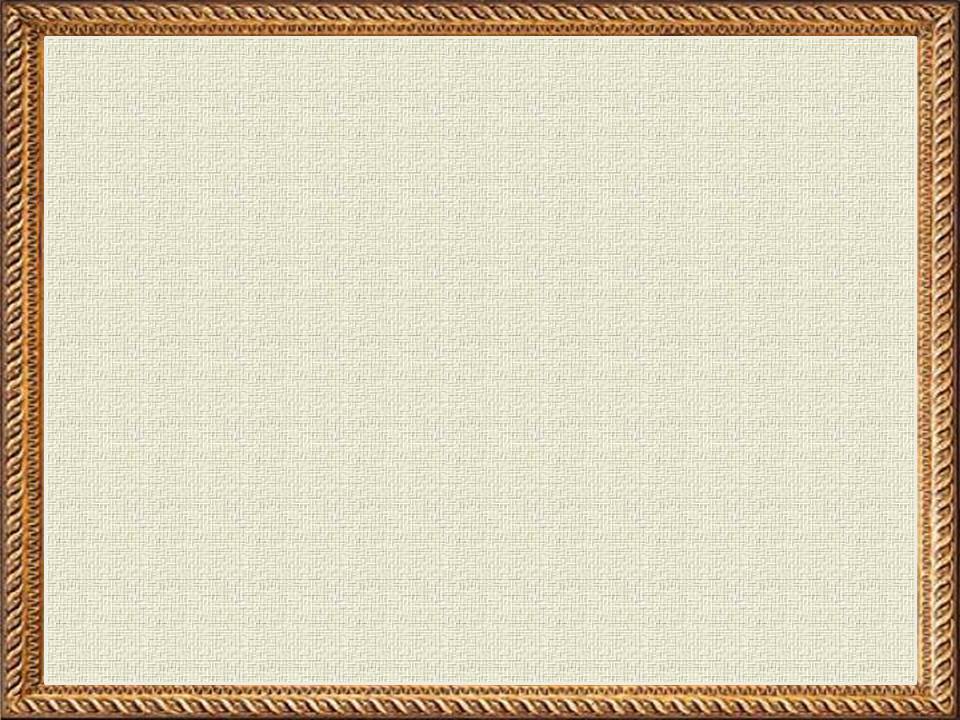 Летом коровы едят свежую траву, а зимой сухую траву-сено. Её летом заготавливает  на зиму фермер.
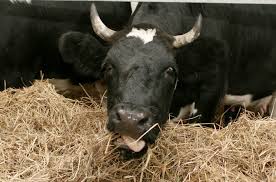 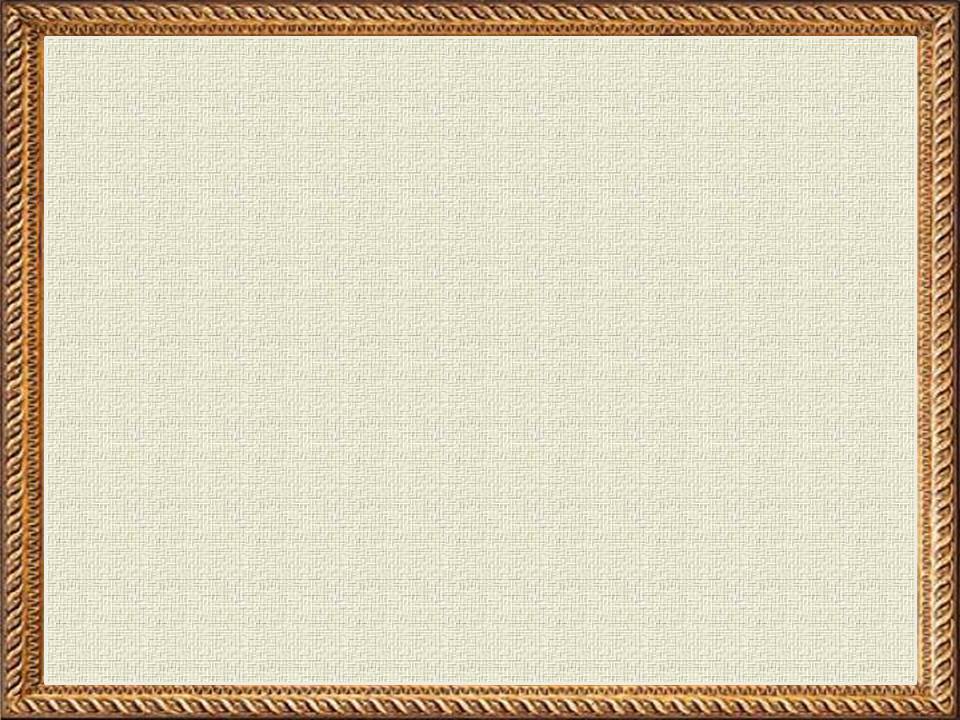 Фермер заботится о коровах, следит за их здоровьем,  кормит, моет и убирает коровник.
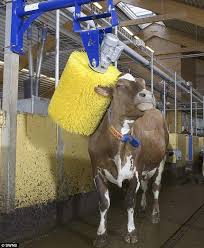 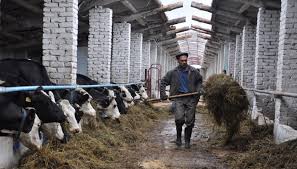 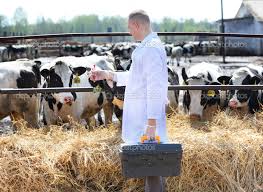 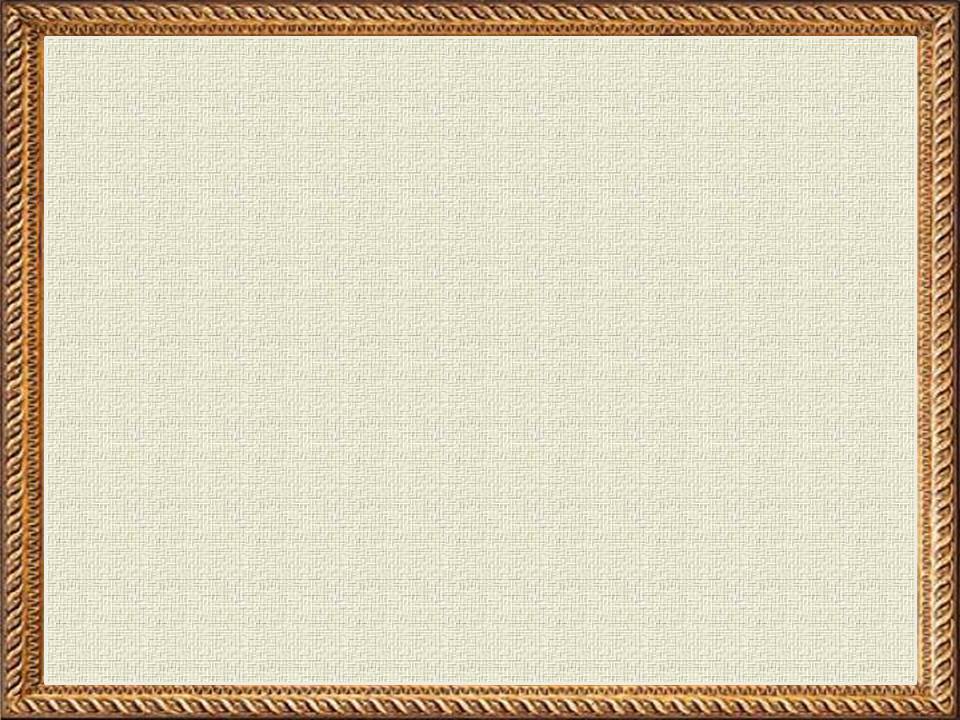 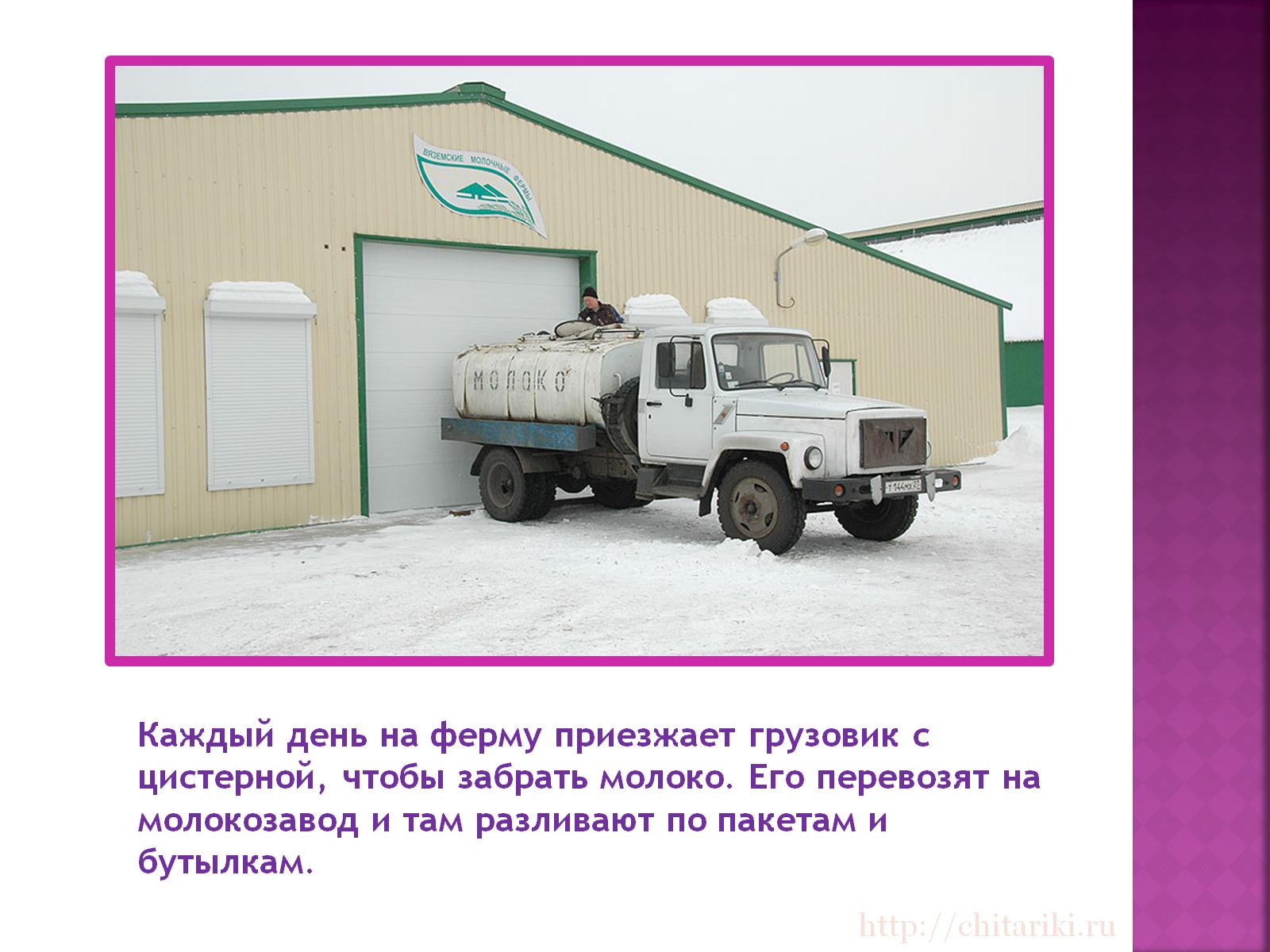 Каждый день на ферму приезжает грузовик с цистерной, чтобы забрать молоко. Его перевозят на молокозавод и там разливают по пакетам и бутылкам, готовят из него масло, творог, сметану, сыр, кефир.
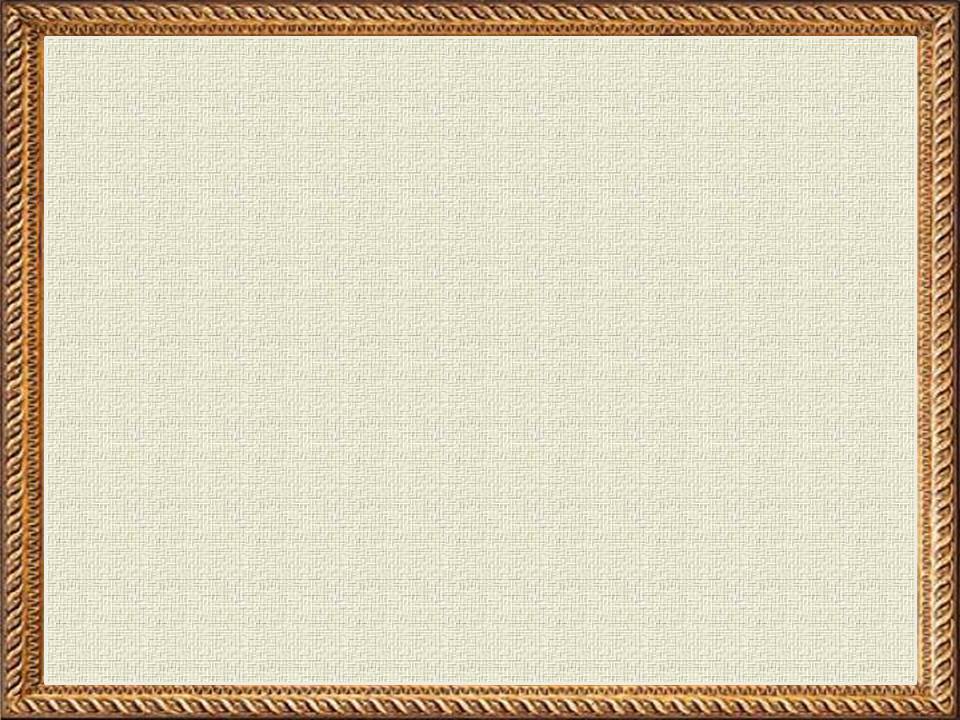 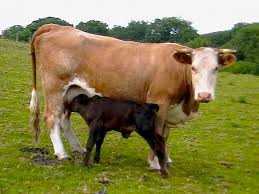 Свое название корова получила по наличию рогов: от латинского «кор»- «рог»
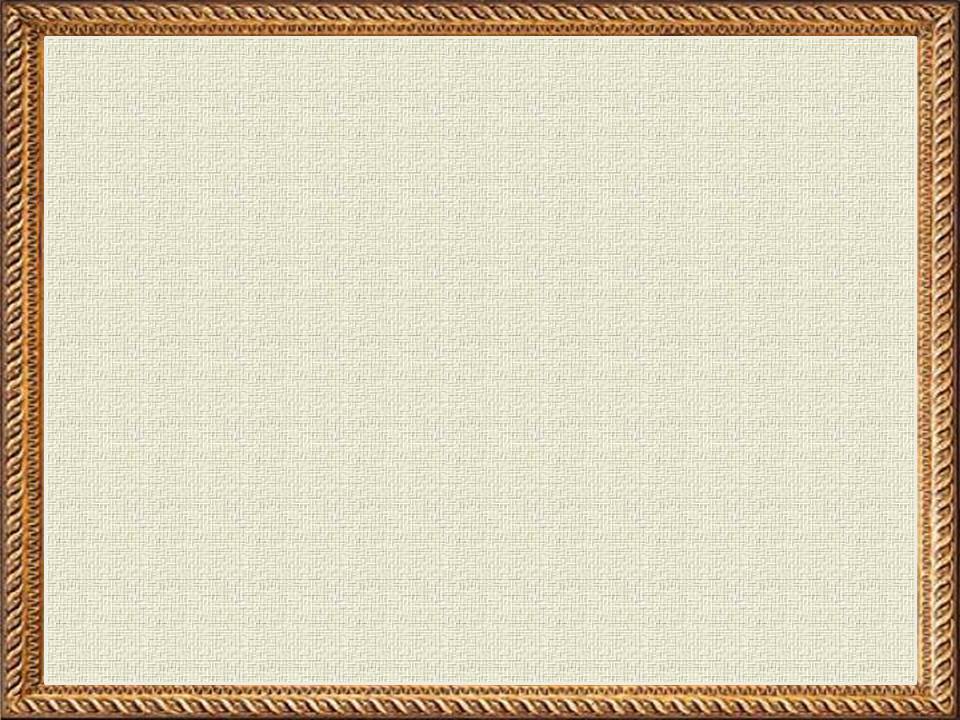 Спасибо за 
внимание!